Phonics Recap
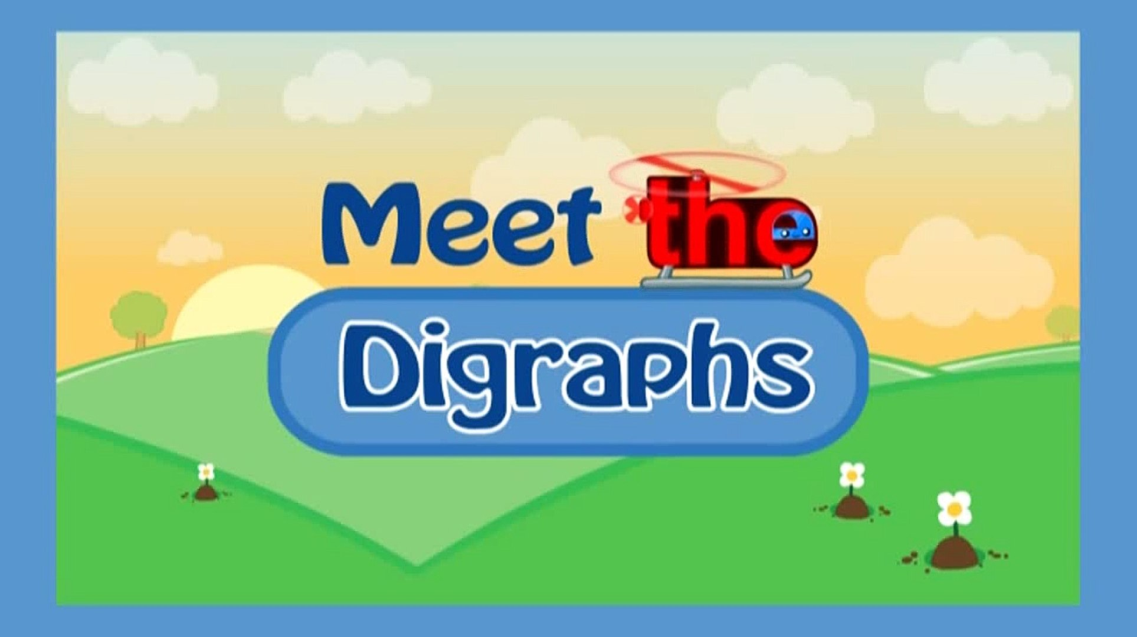 ch
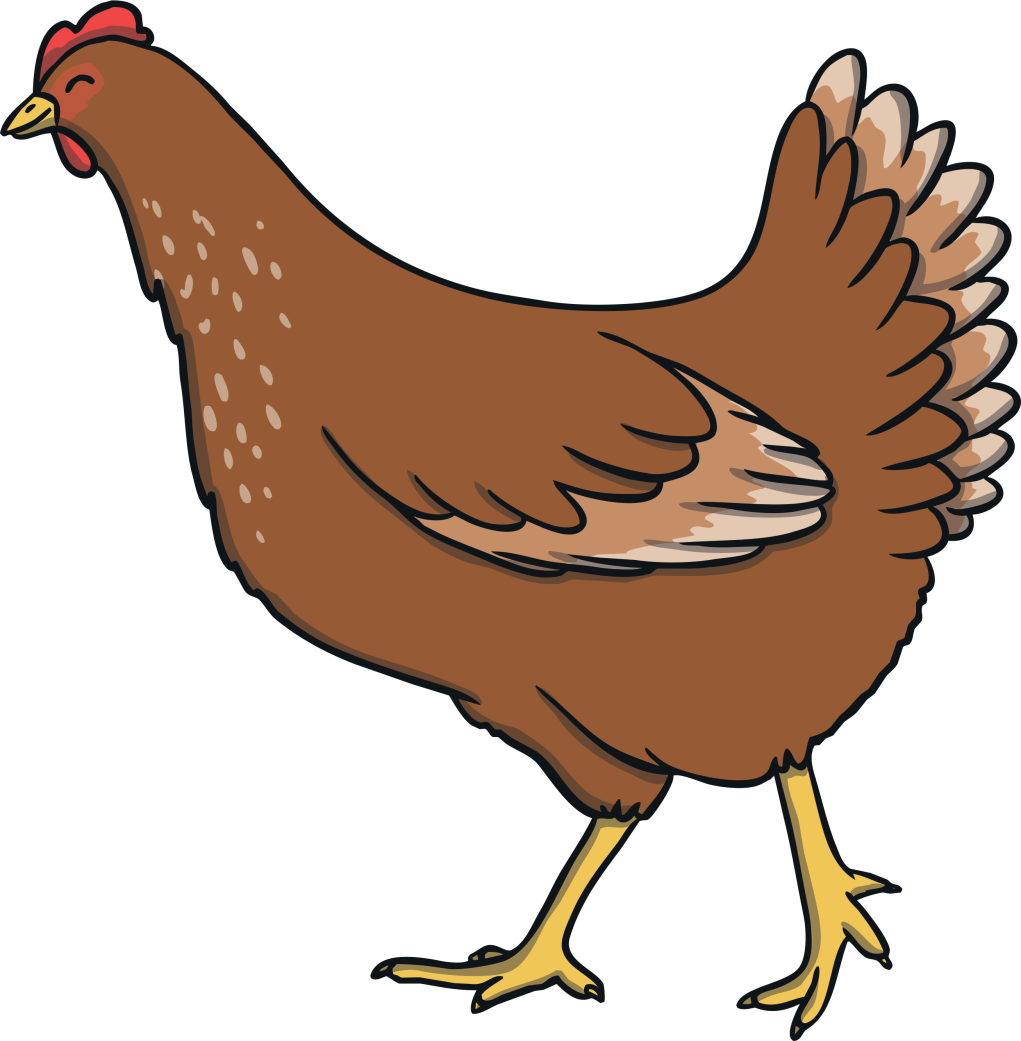 sh
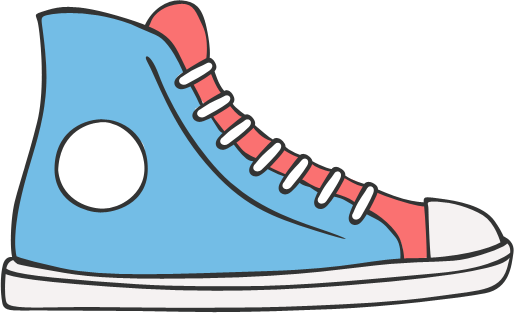 th
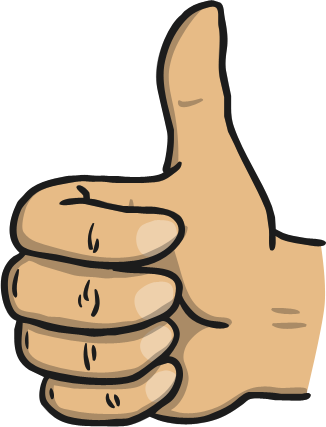 ng
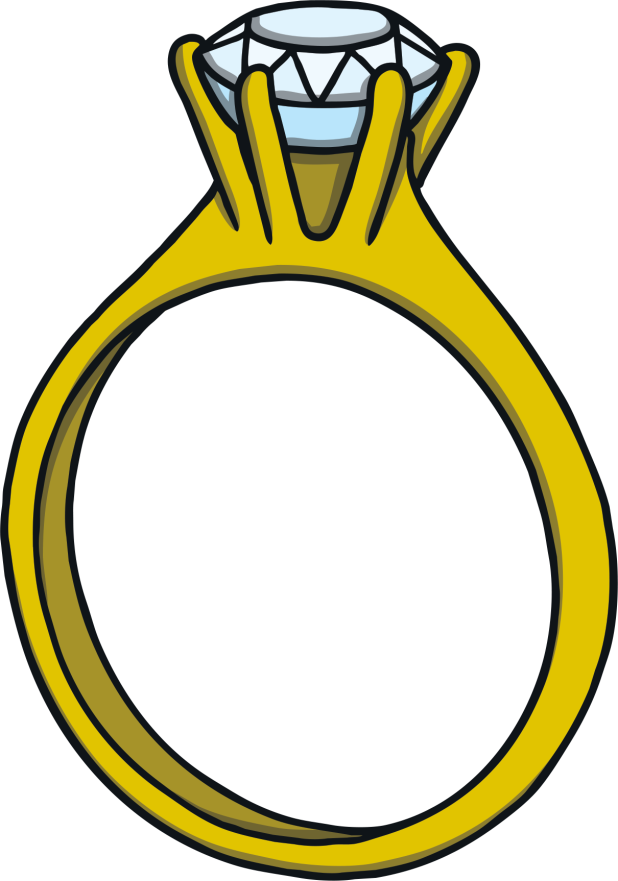 ai
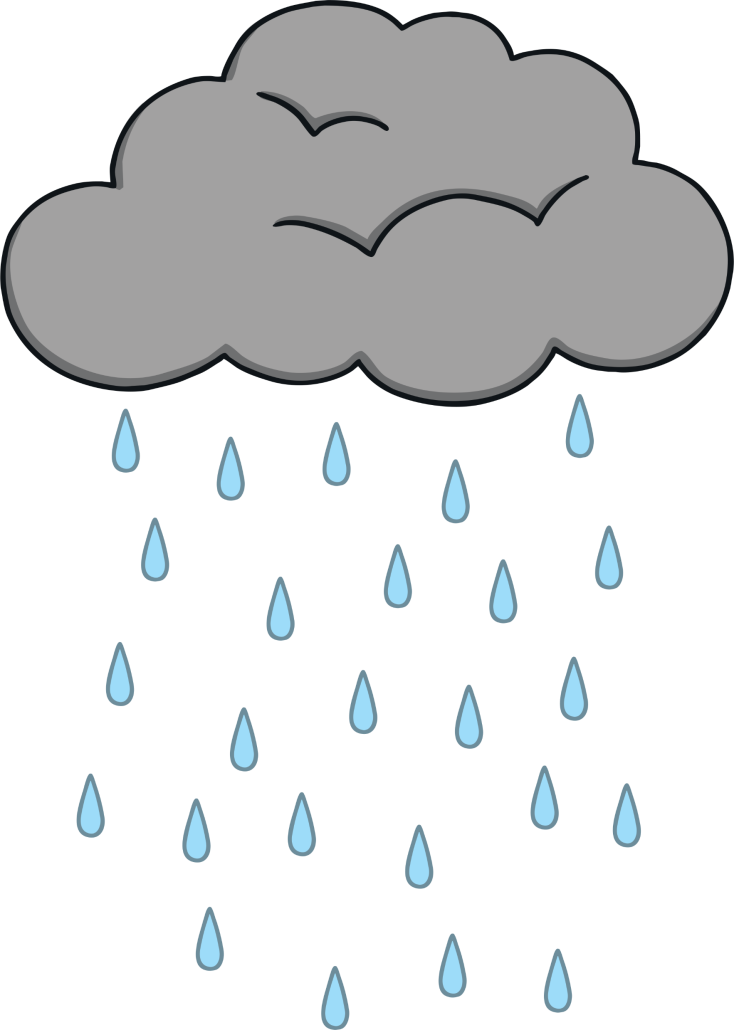 ee
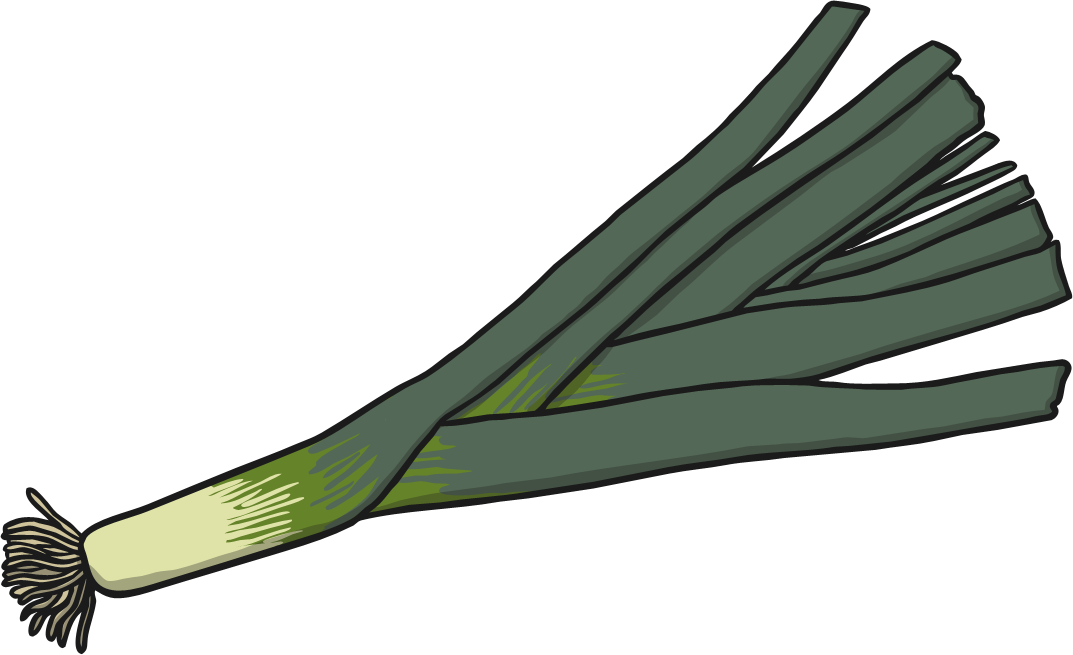 igh
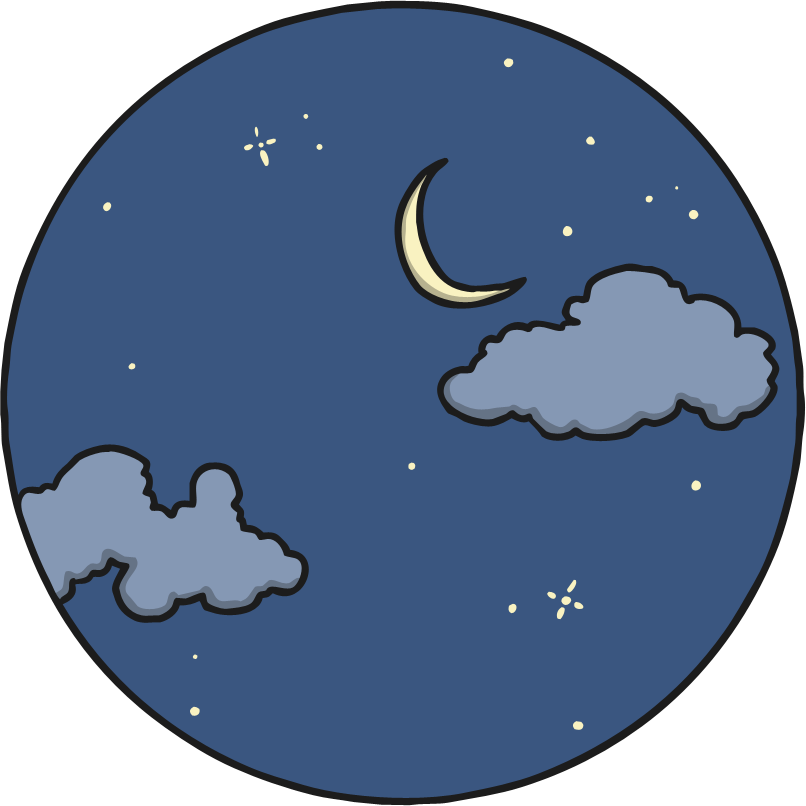 oa
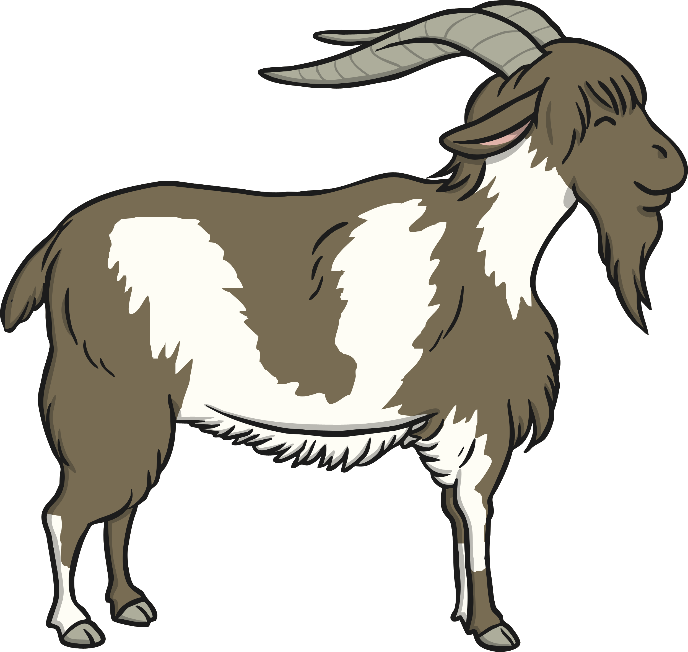 oo
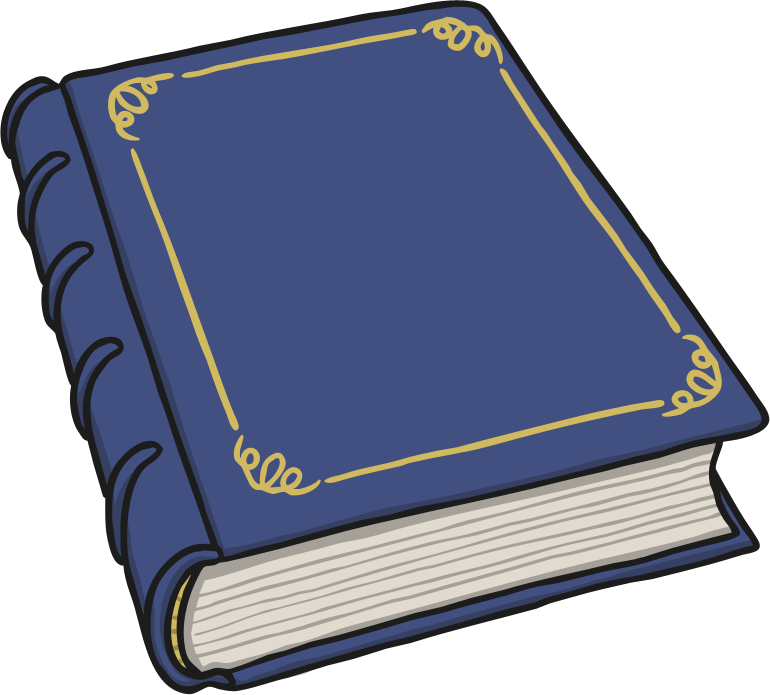 oo
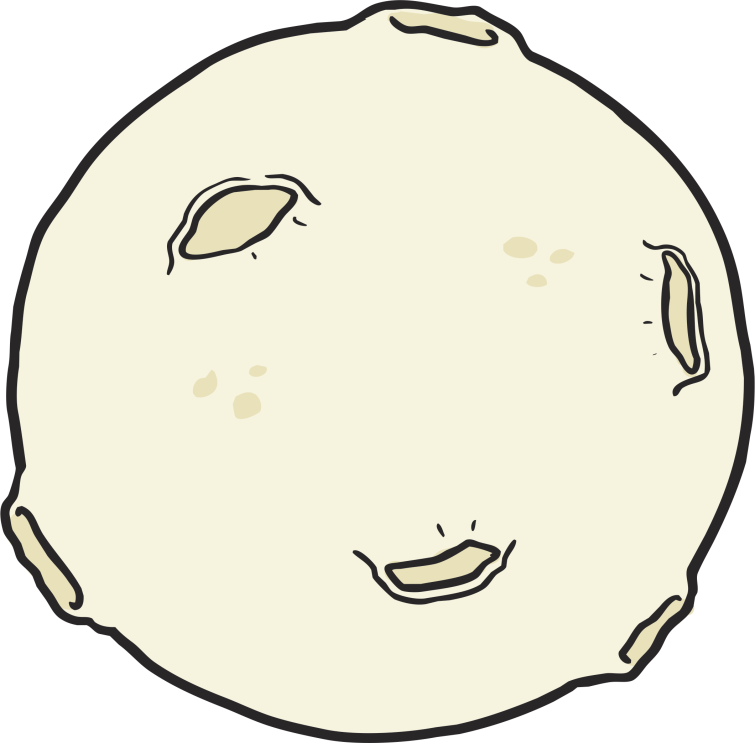 ar
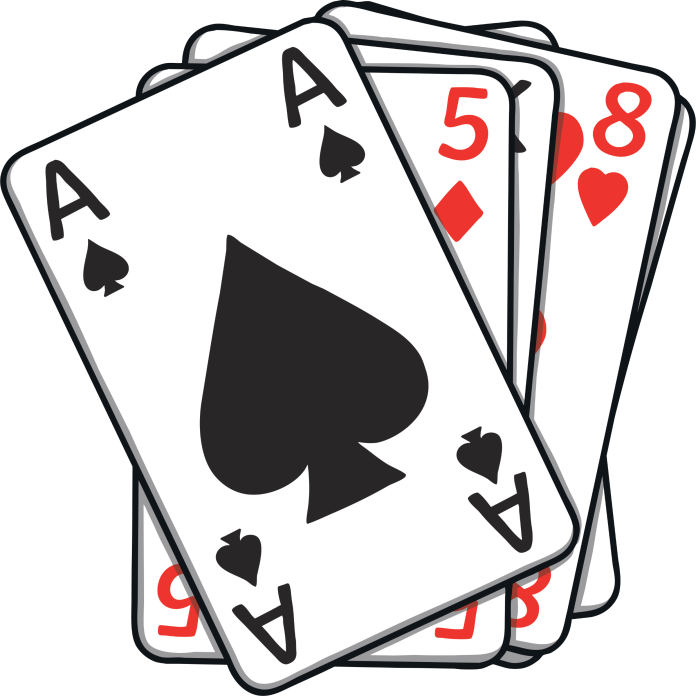 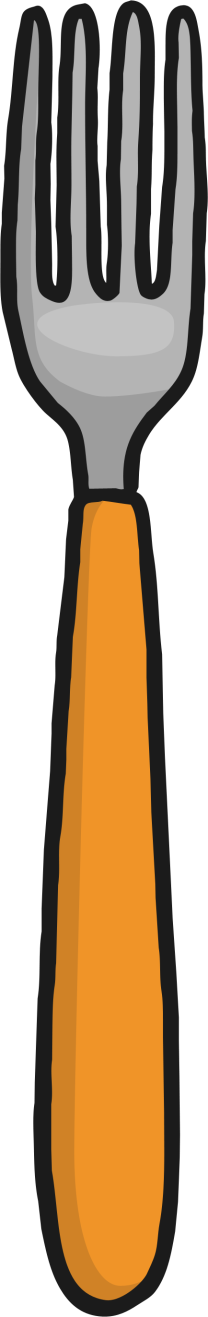 or
ur
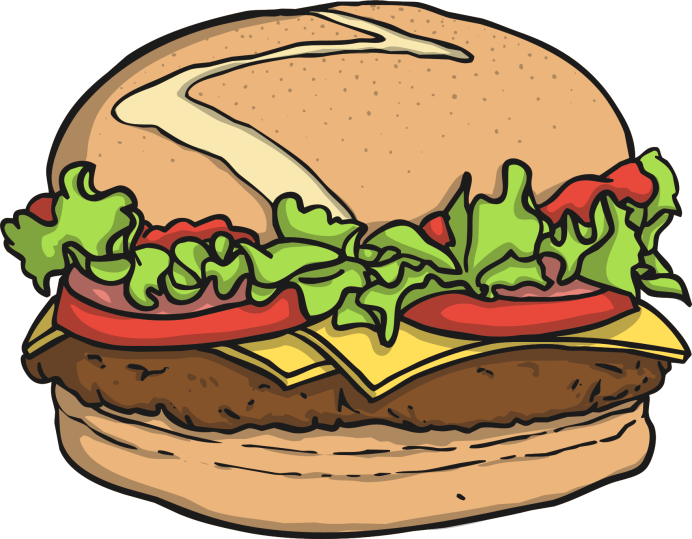 ow
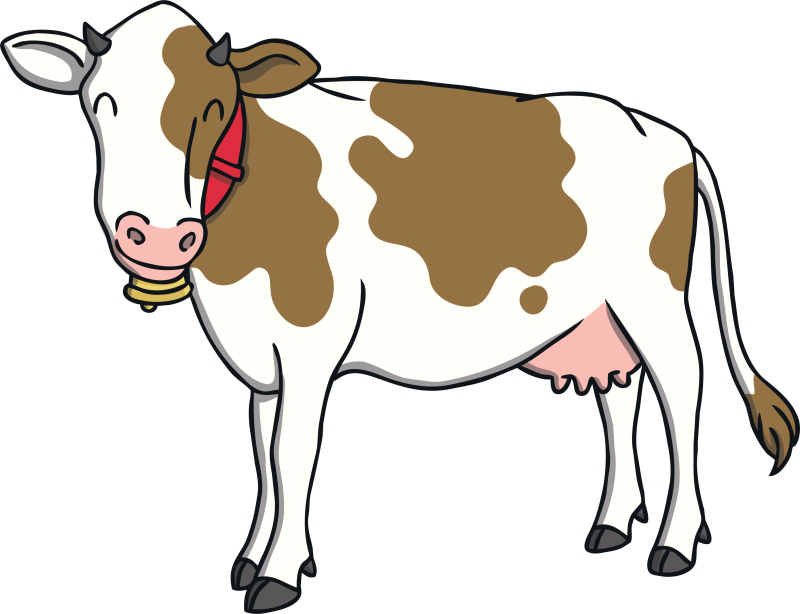 oi
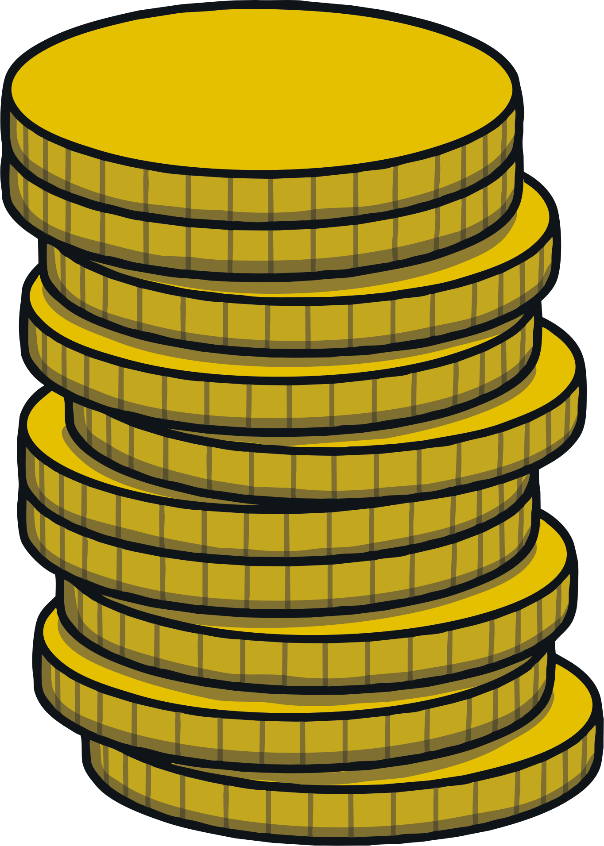 ear
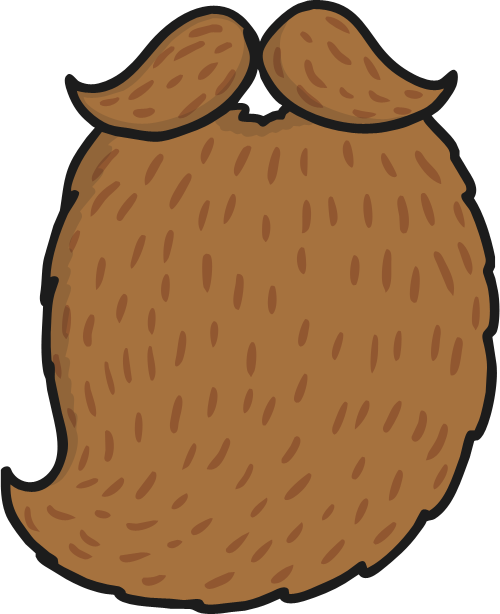 er
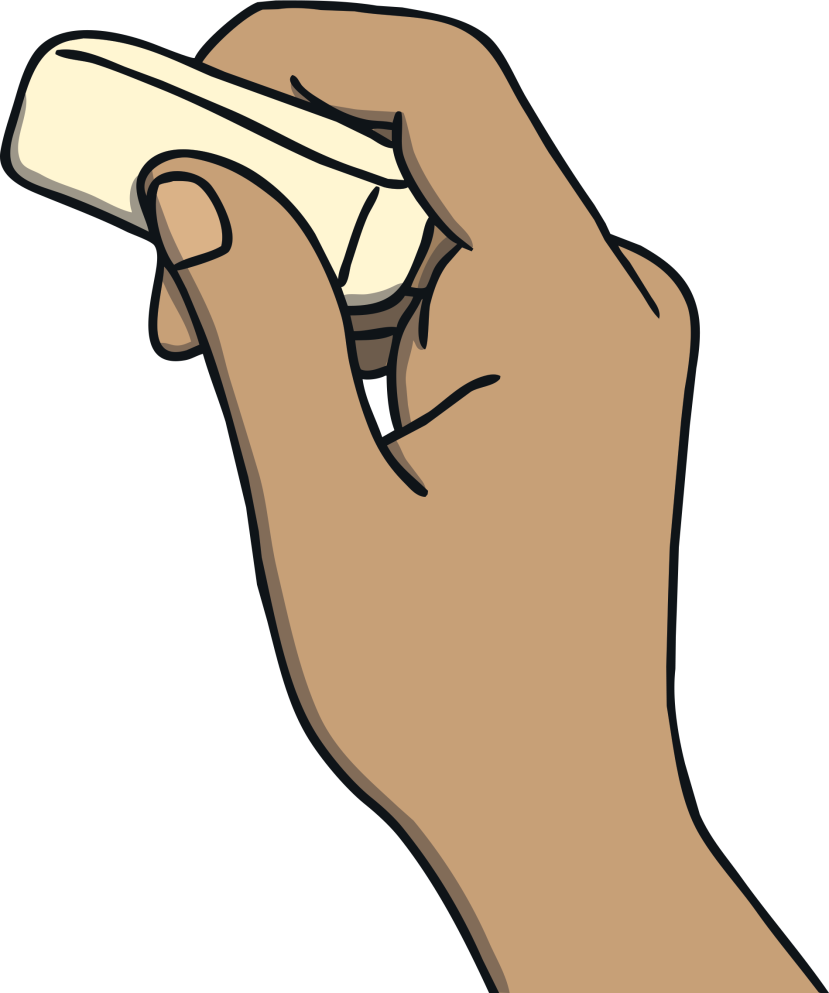 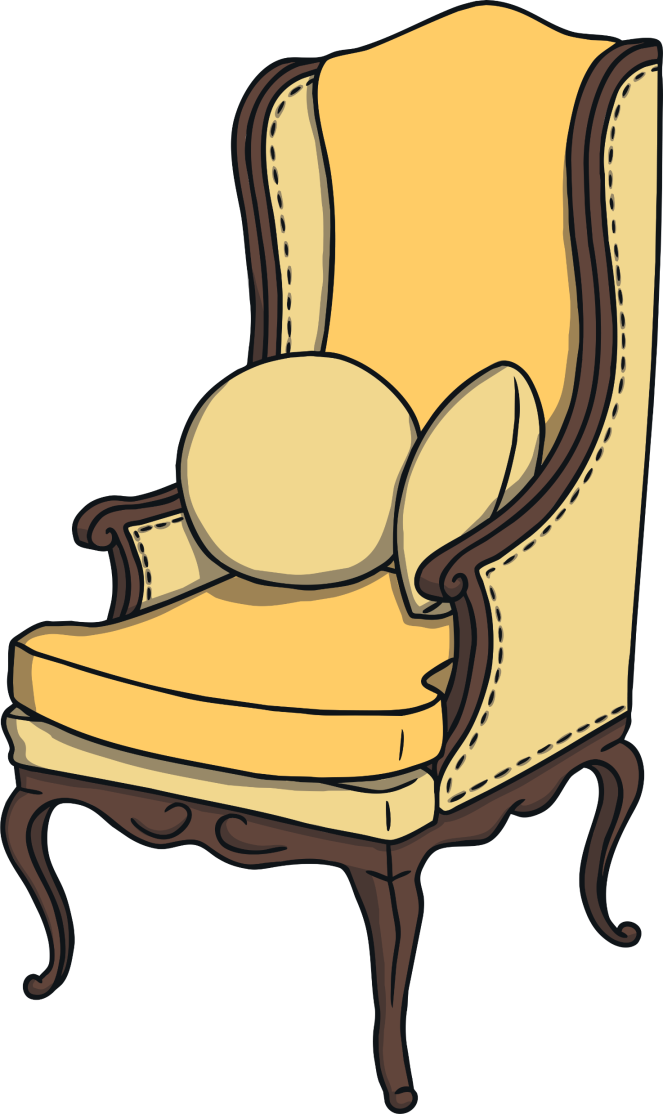 air
the
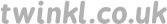 to
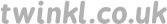 I
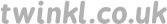 no
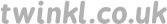 go
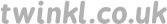 into
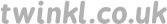 he
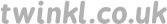 she
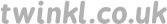 we
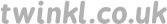 me
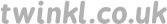 be
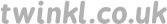 was
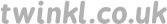 you
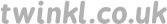 they
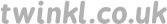 all
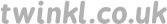 are
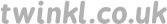 my
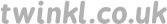 her
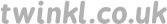 roof
roof
hoof
hoof
zoom
zoom
pool
pool
food
food
tool
tool
zoo
zoo
boot
boot
moon
moon
?
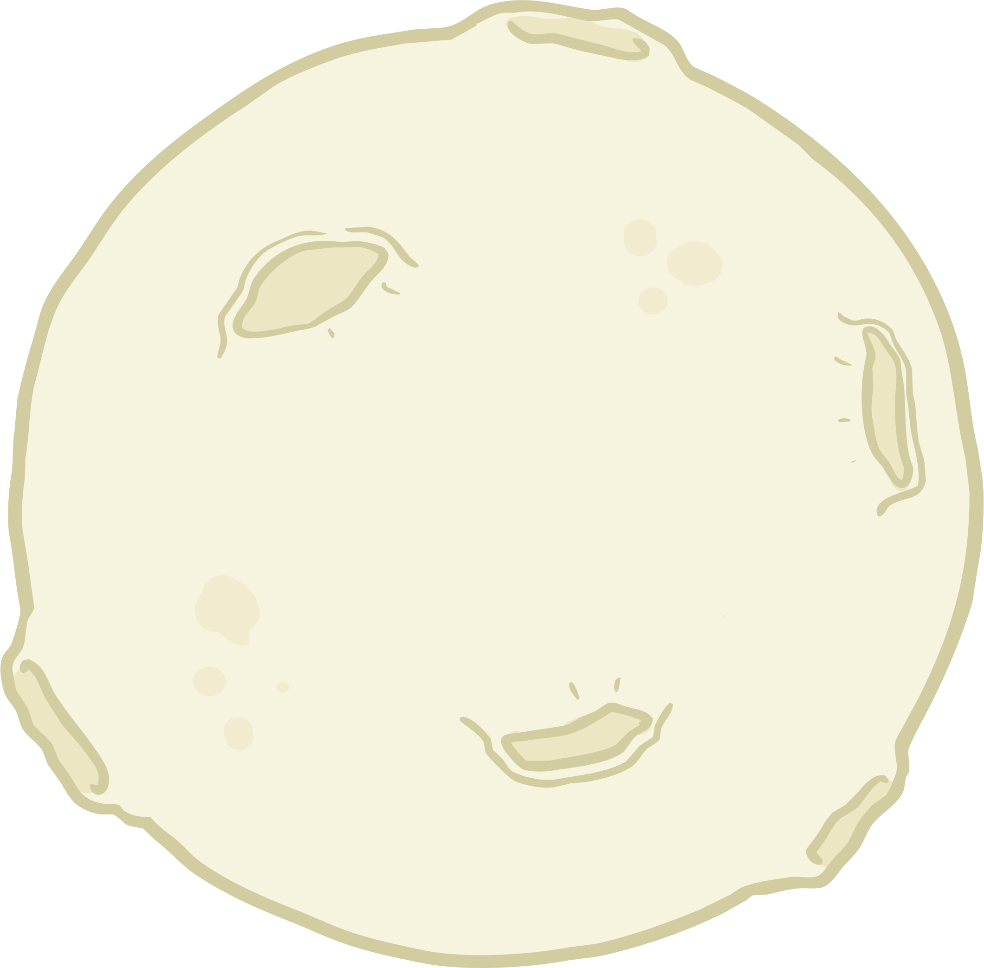 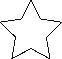 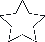 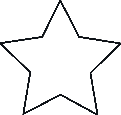 Next
hood
hood
look
look
cook
cook
wood
wood
hook
hook
shook
shook
woof
woof
book
book
?
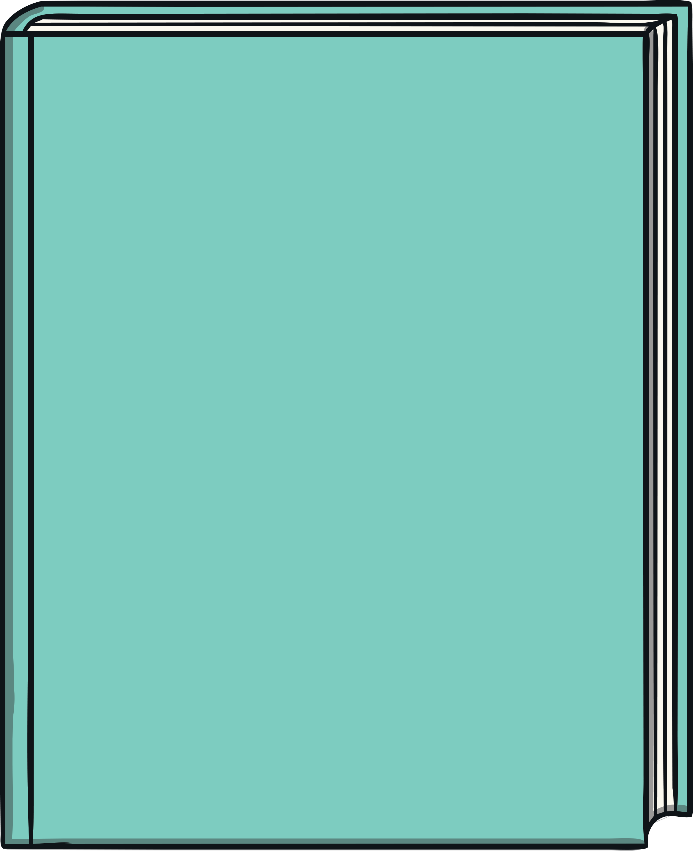 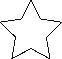 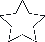 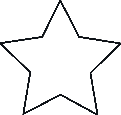 Next
I can see tools in the shed
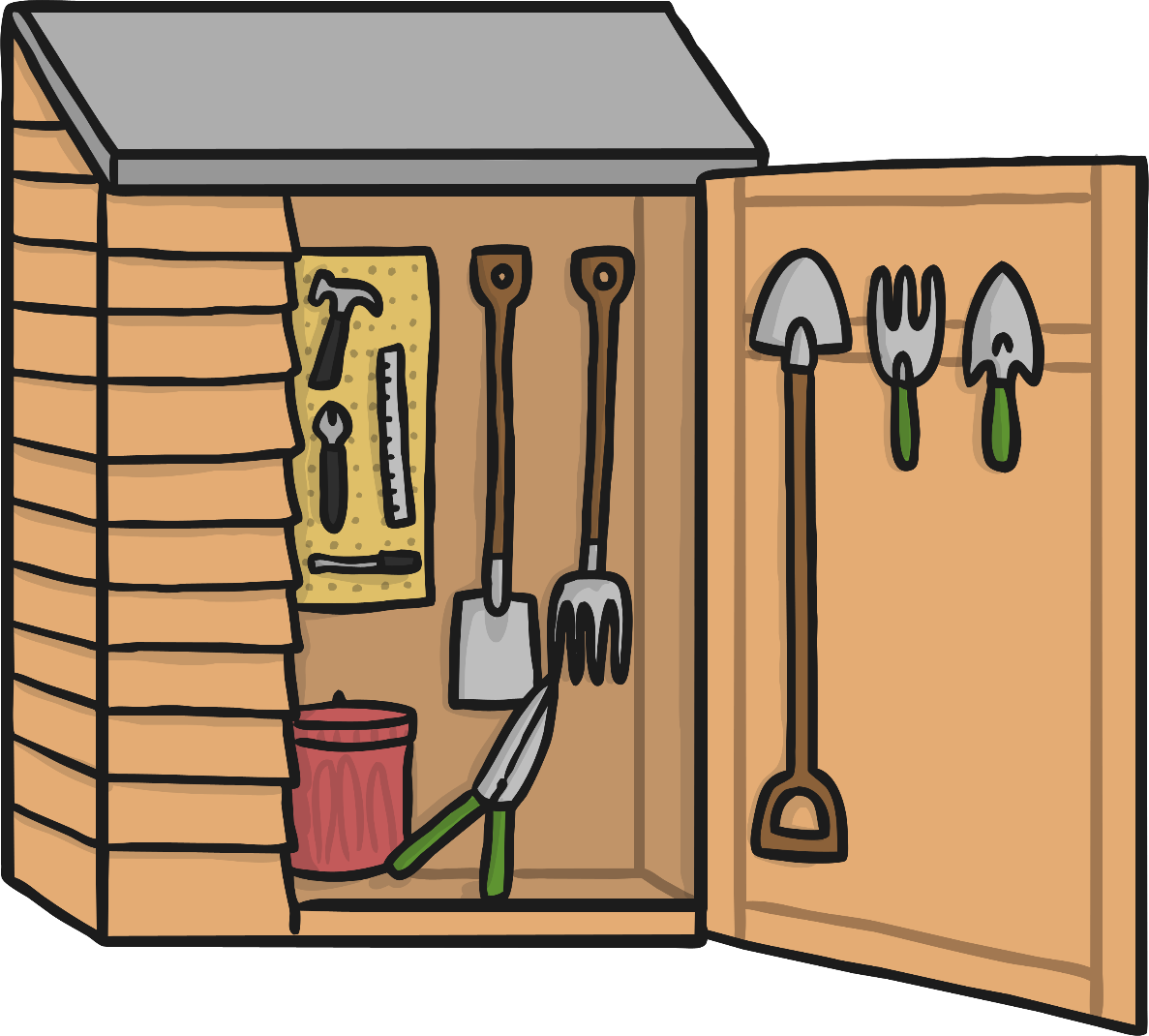 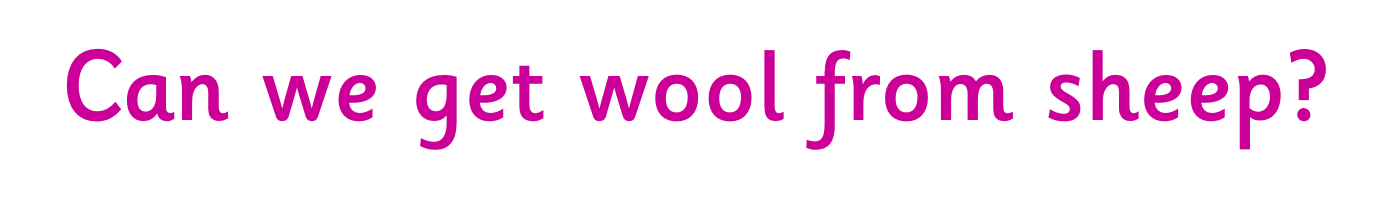 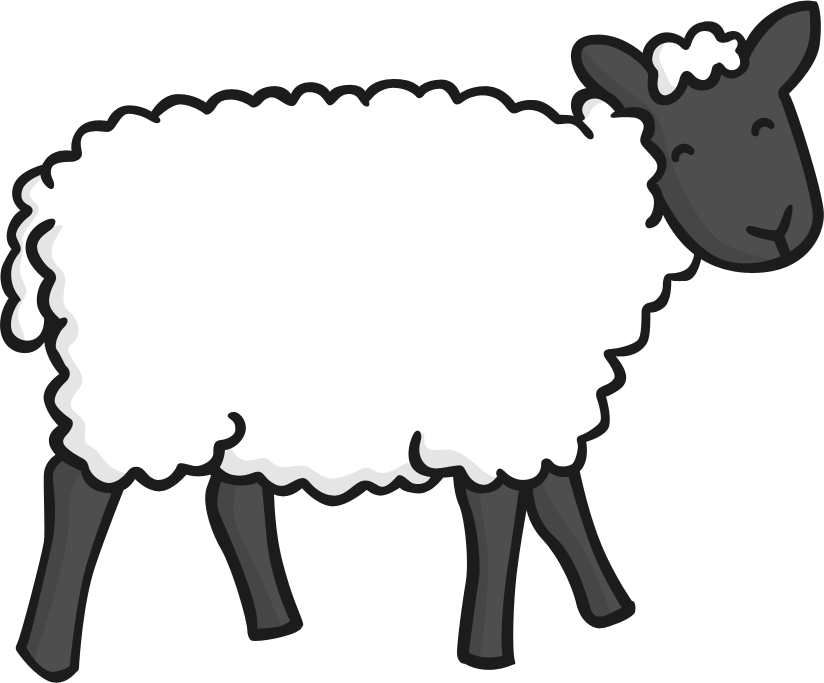 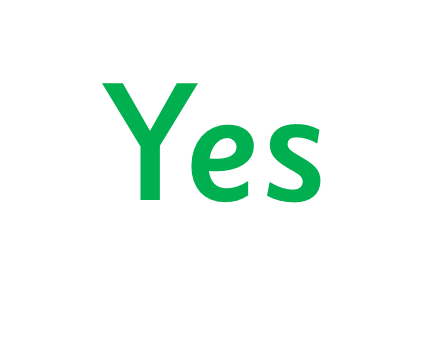 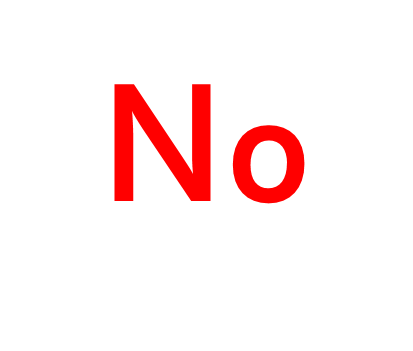 Well Done!
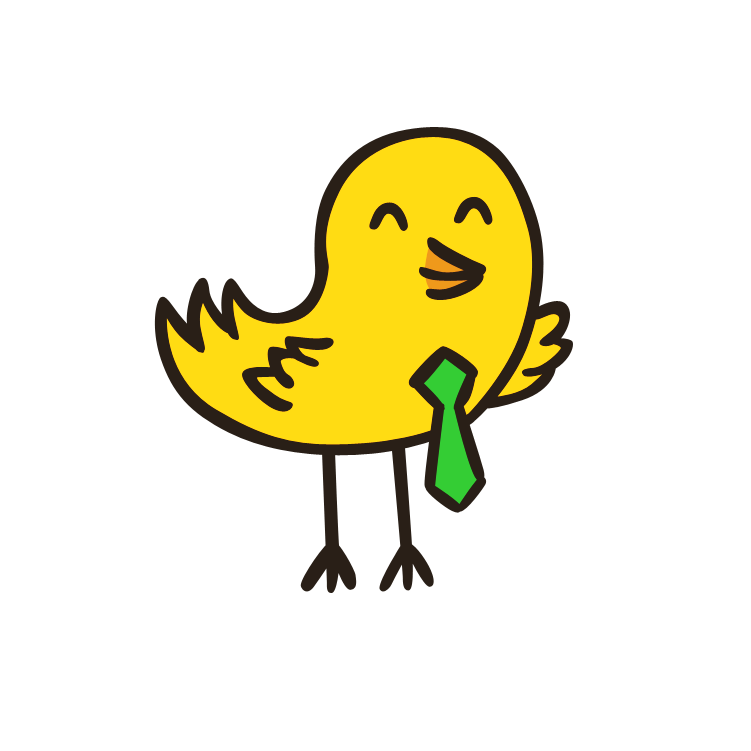 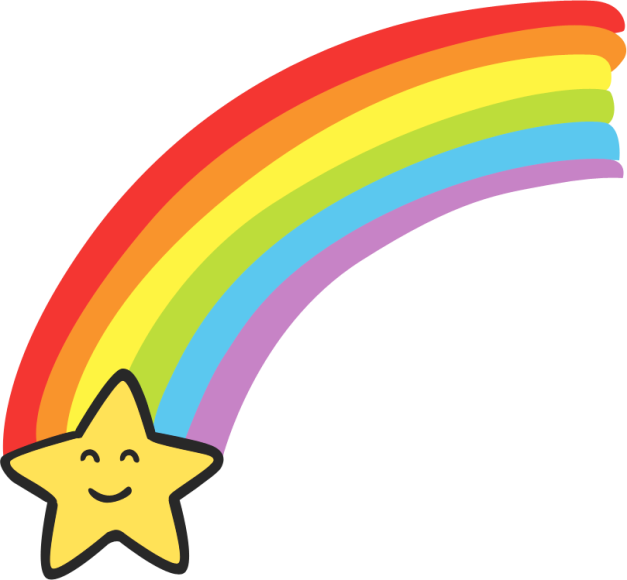 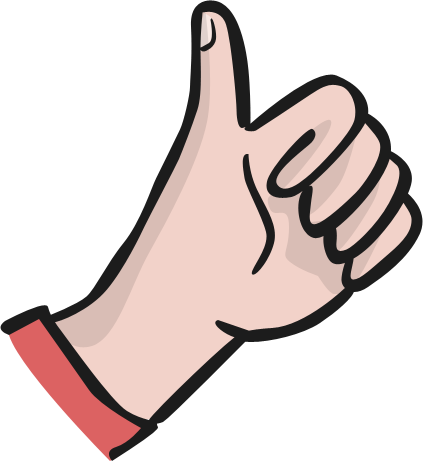 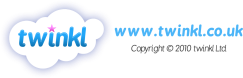